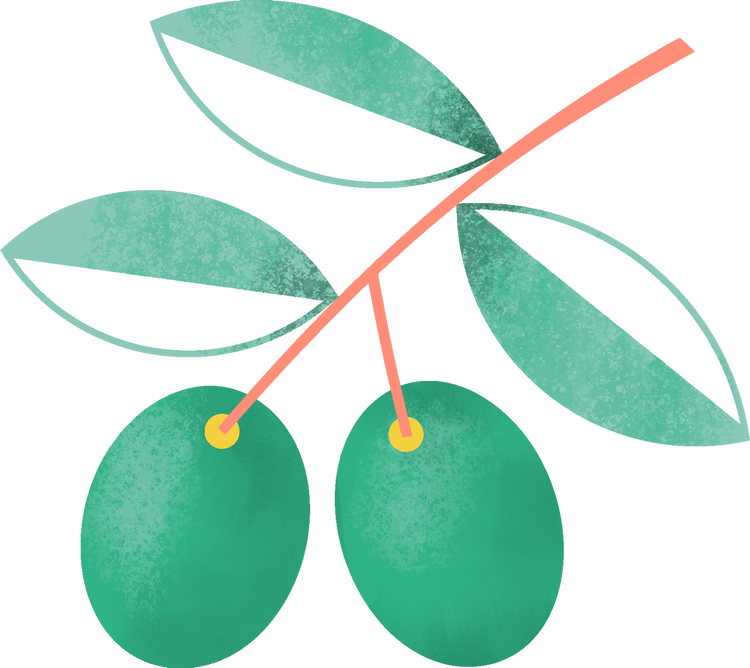 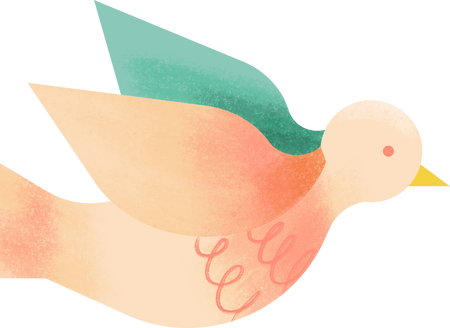 CHÀO MỪNG CÁC EM ĐẾN 
VỚI BÀI HỌC NGÀY HÔM NAY!
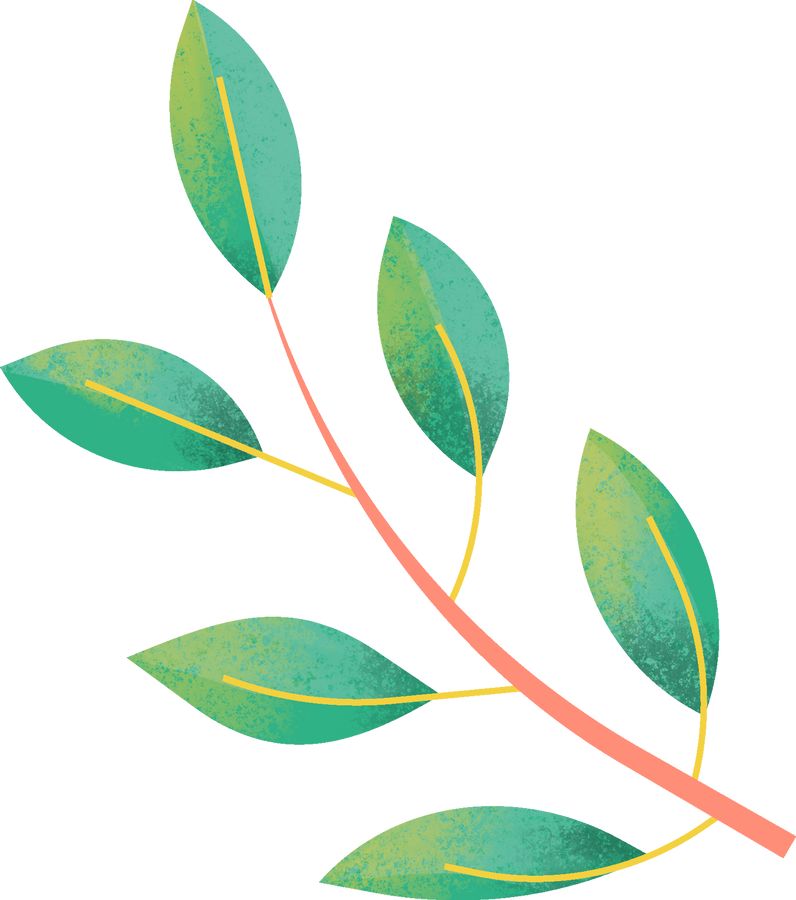 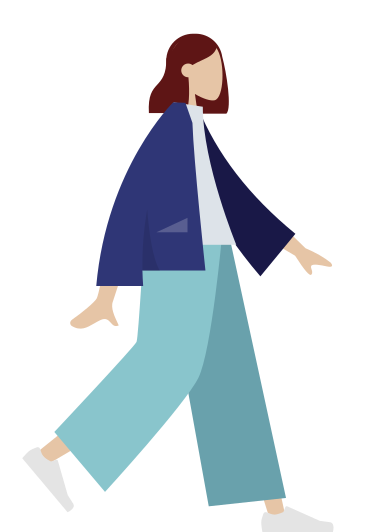 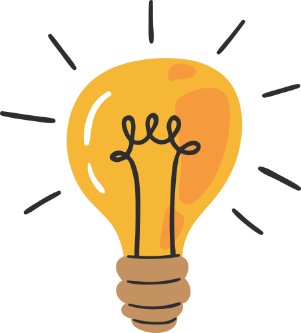 KHỞI ĐỘNG
Em hãy cho biết câu chuyện dưới đây có tên là gì?
Em hãy nêu tóm tắt nội dung của câu chuyện đó.
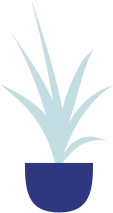 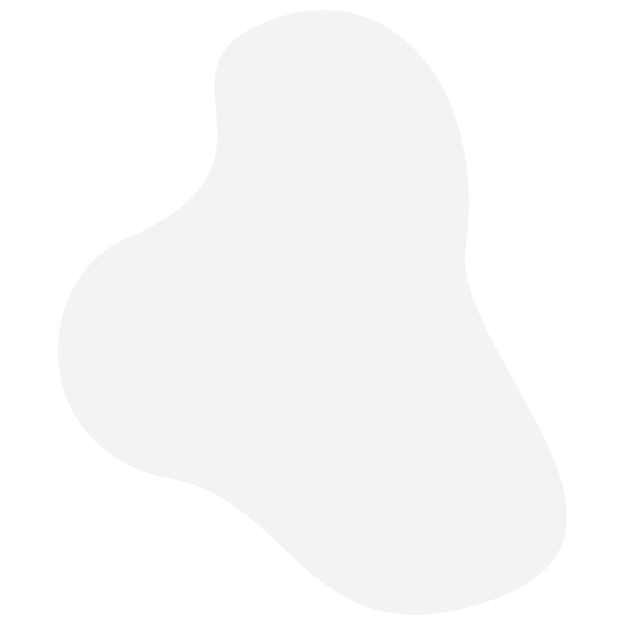 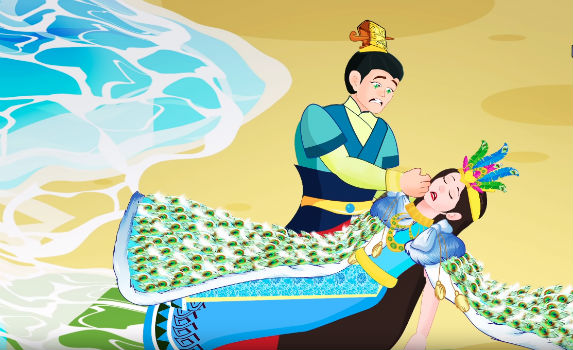 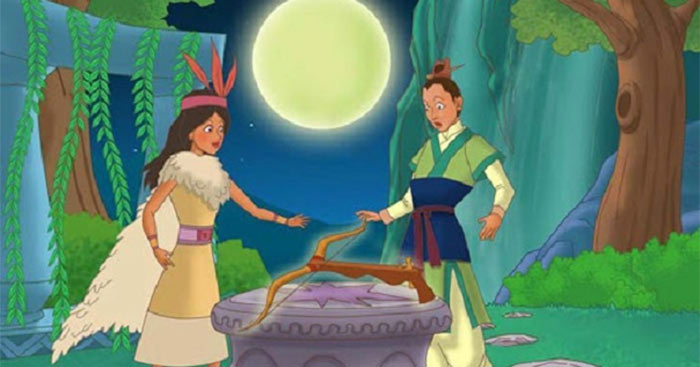 Mị Châu – Trọng Thủy
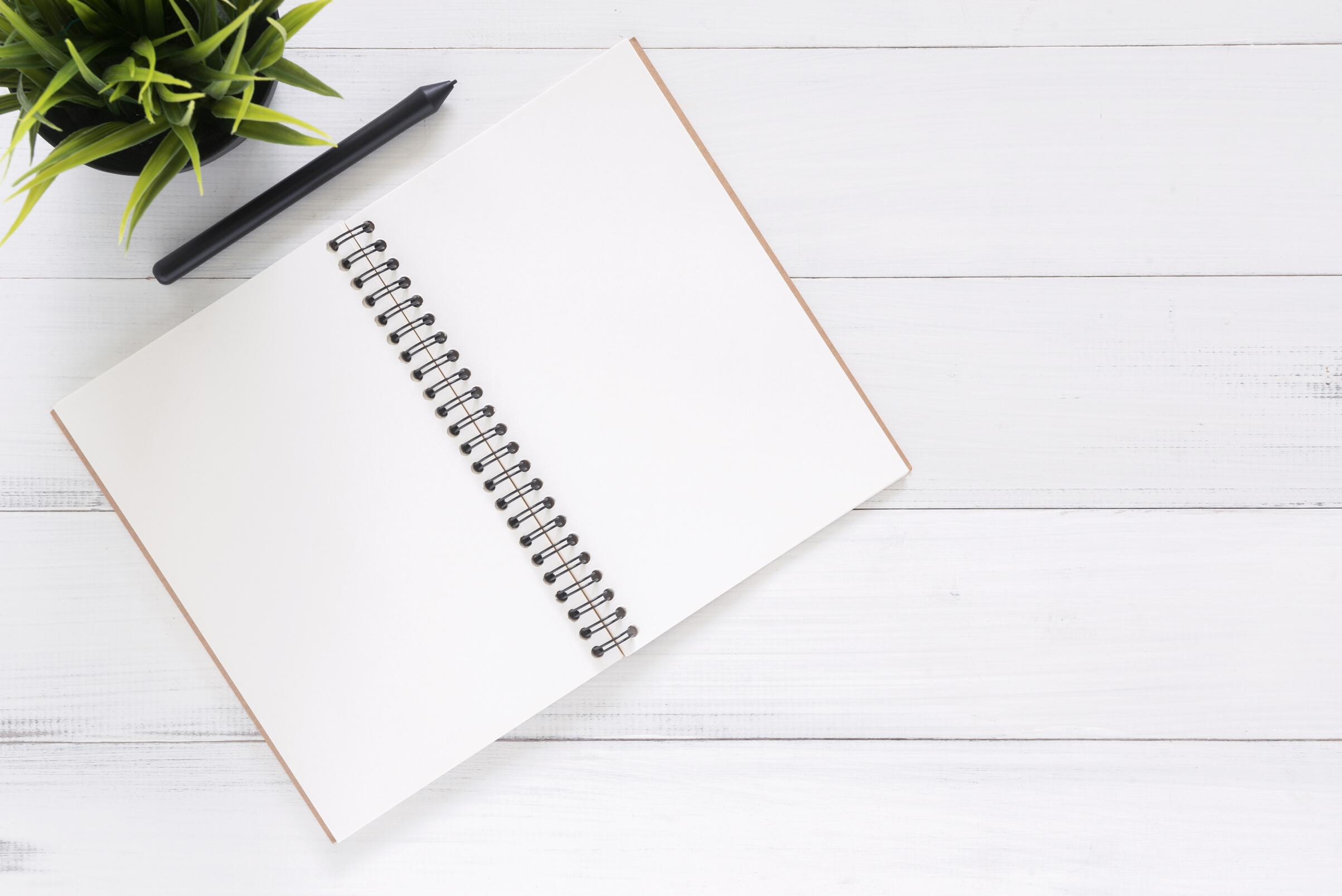 Dù nhiều lần bị quân của Triệu Đà tấn công, nhưng nhờ có thành cao, hào sâu, vũ khí tốt nên quân dân Âu Lạc đã lần lượt đánh bại các cuộc tấn công của quân xâm lược. Đó là một biểu tượng của nền văn minh Việt cổ rất đáng tự hà.
BÀI 13: NƯỚC ÂU LẠC
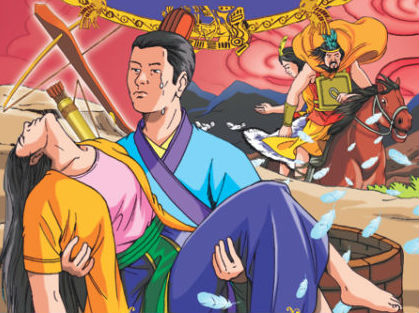 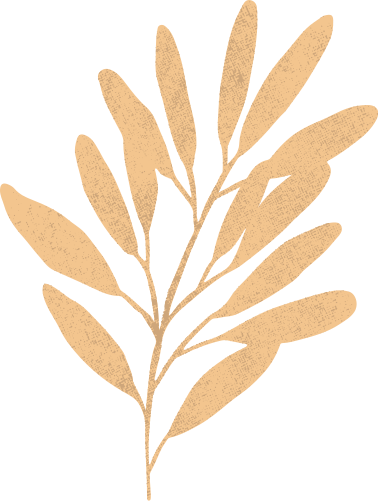 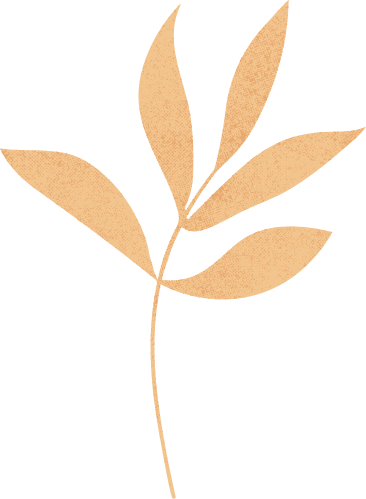 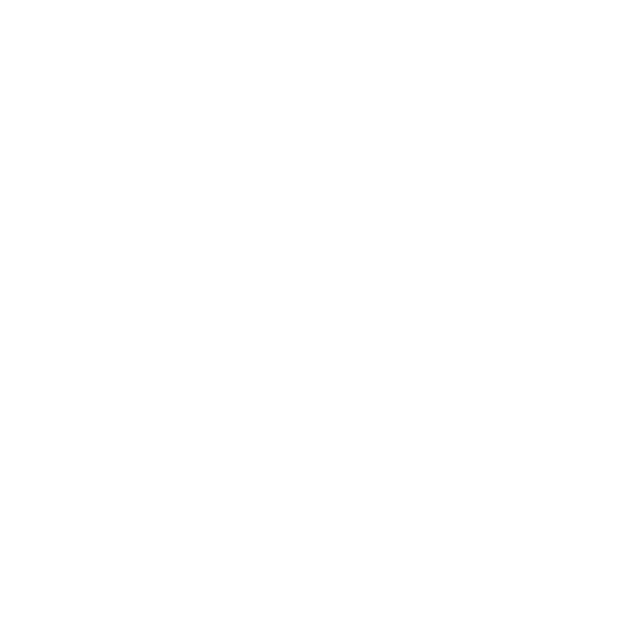 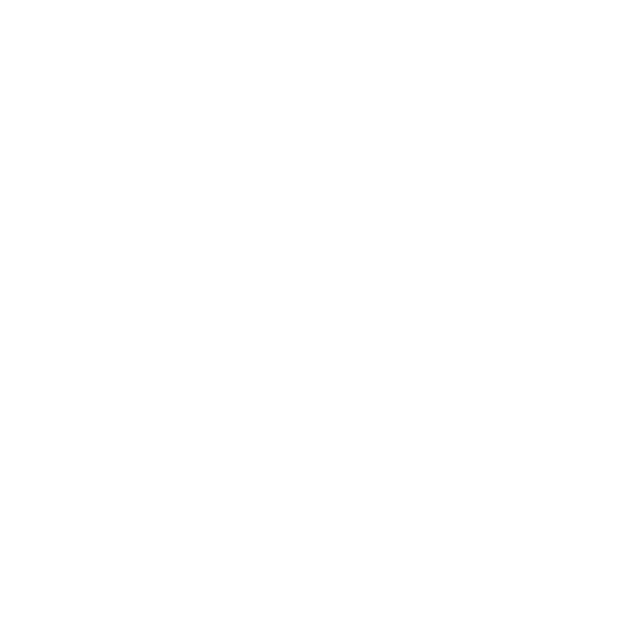 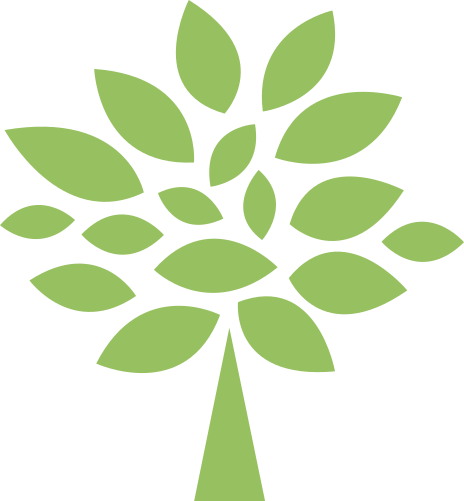 NỘI DUNG BÀI HỌC
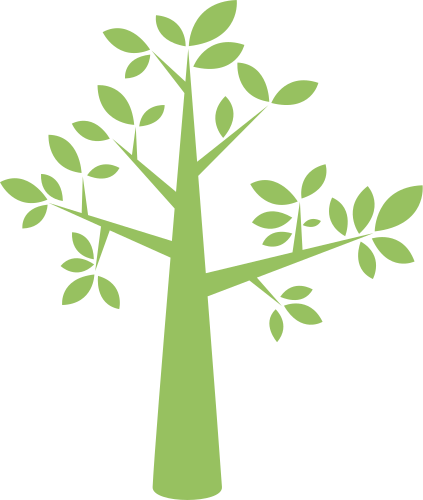 Sự ra đời và tổ chức nhà nước Âu Lạc
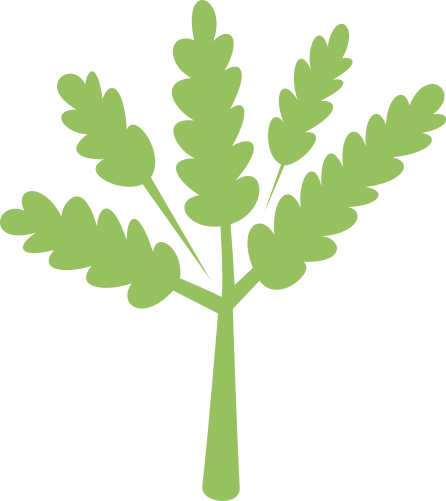 Đời sống vật chất và tinh thần của cư dân Âu Lạc
1. SỰ RA ĐỜI VÀ TỔ CHỨC 
NHÀ NƯỚC ÂU LẠC
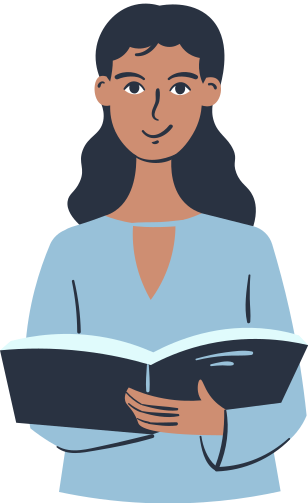 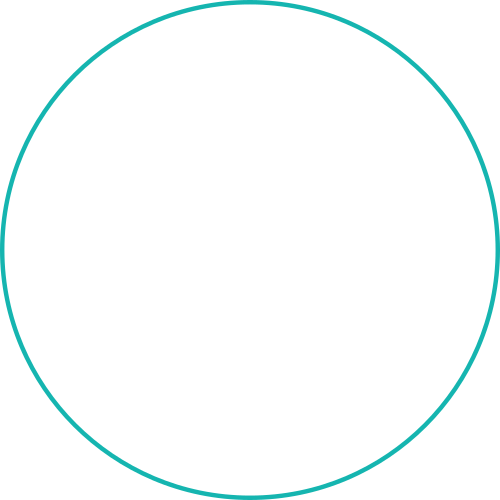 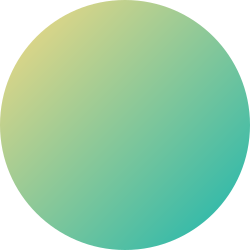 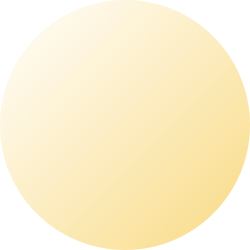 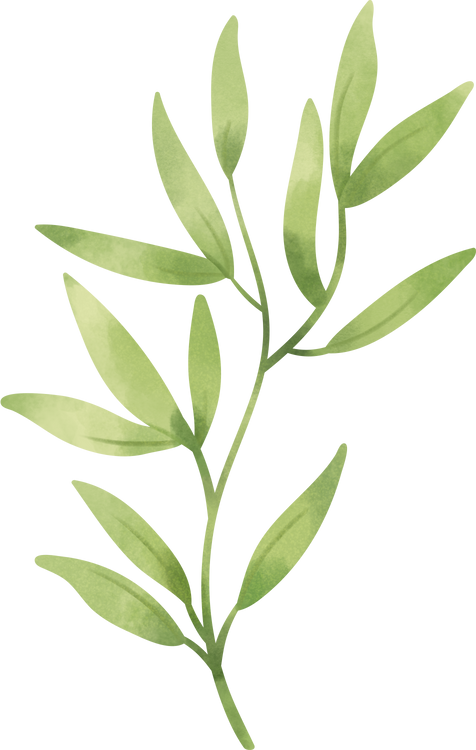 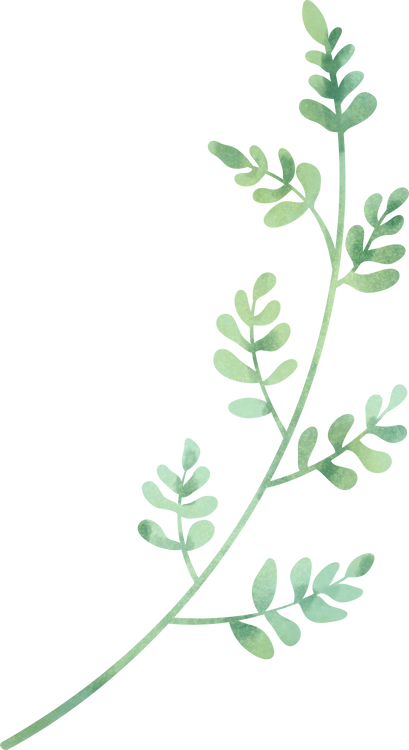 Xác định thời gian ra đời và lãnh thổ chủ yếu của của nước Âu Lạc thuộc khu vực nào của Việt Nam hiện nay
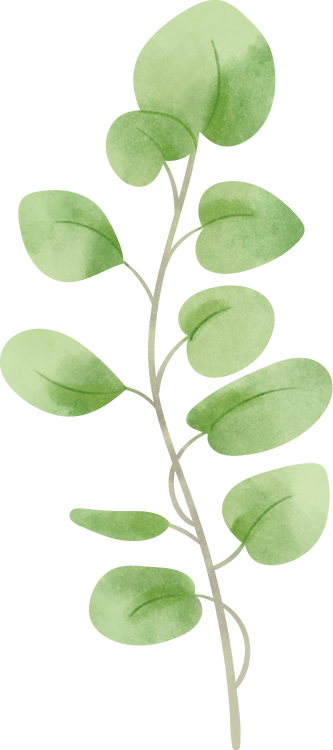 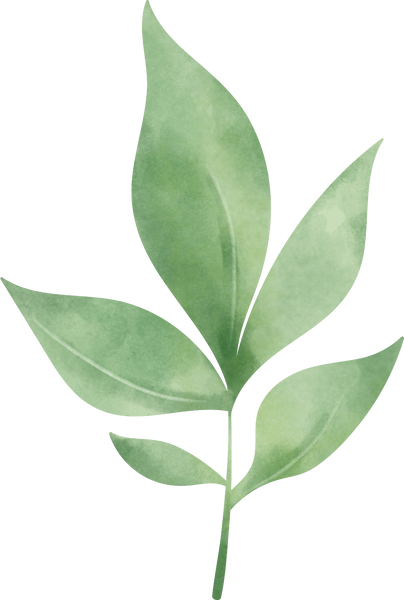 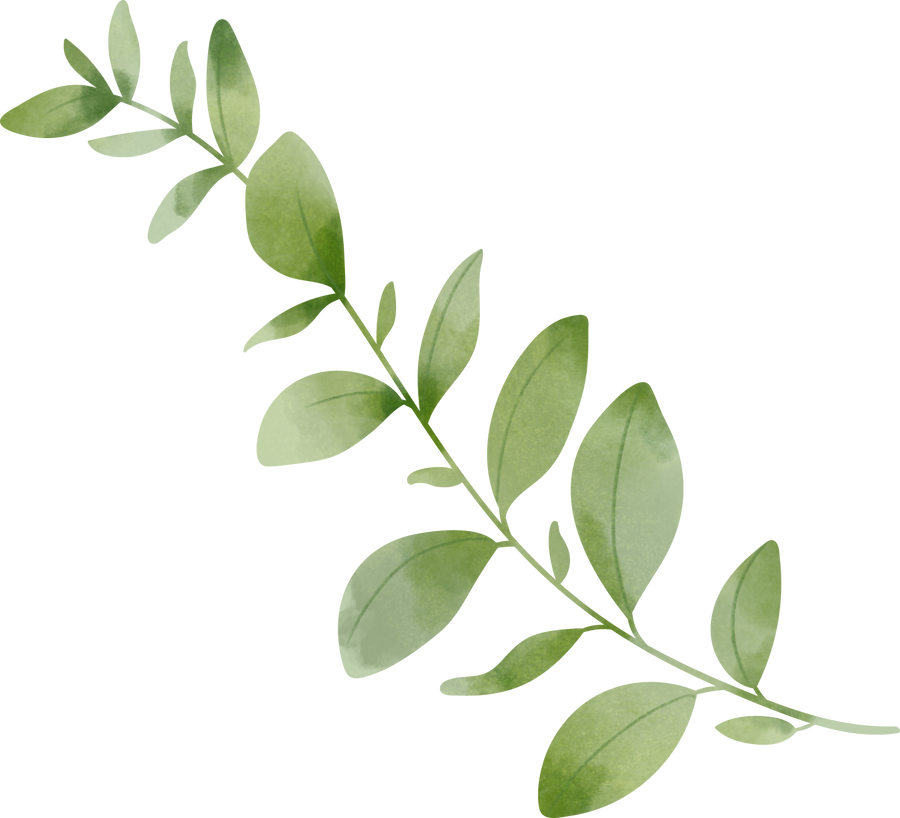 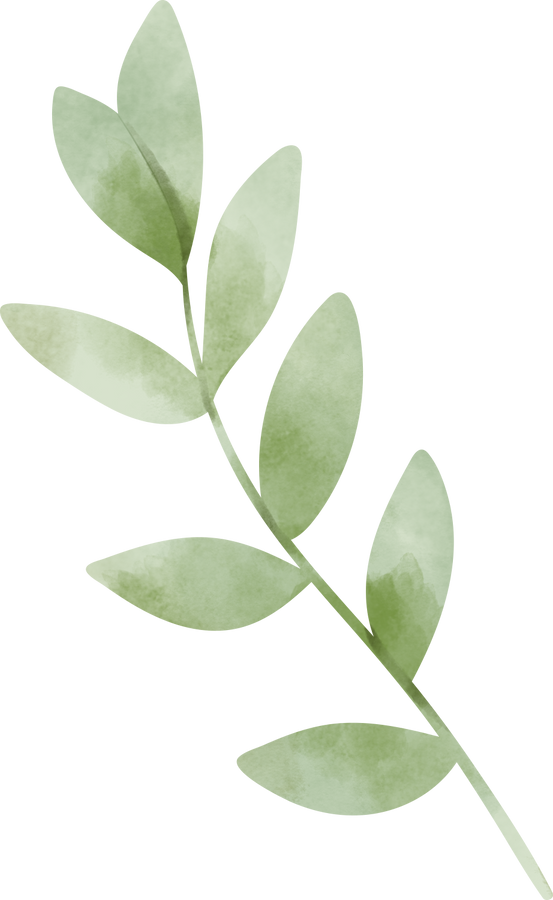 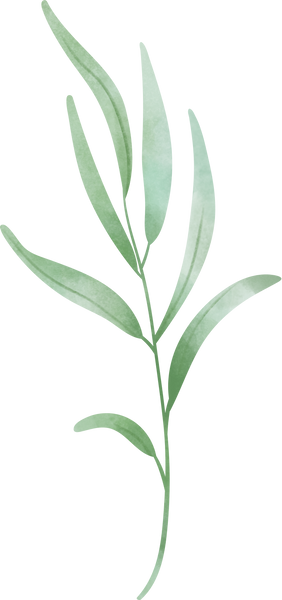 Cuối TK III TCN: quân Tần tiến đánh Văn Lang. Thục Phán lãnh đạo người Âu Việt và Lạc Việt chiến đấu giành thắng lợi.
Năm 208 TCN, Thục Phán lên ngôi, xưng là An Dương Vương. Lấy tên nước là Âu Lạc. Kinh đô được dời xuống Phong Khê (nay là Cổ Loa, Đông Anh, Hà Nội).
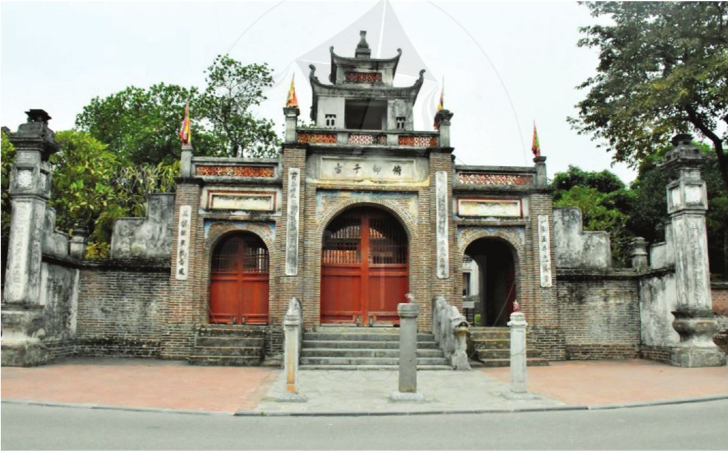 Đây là vùng đất đông dân, nằm 
ở trung tâm đất nước, thuận lợi cho việc đi lại
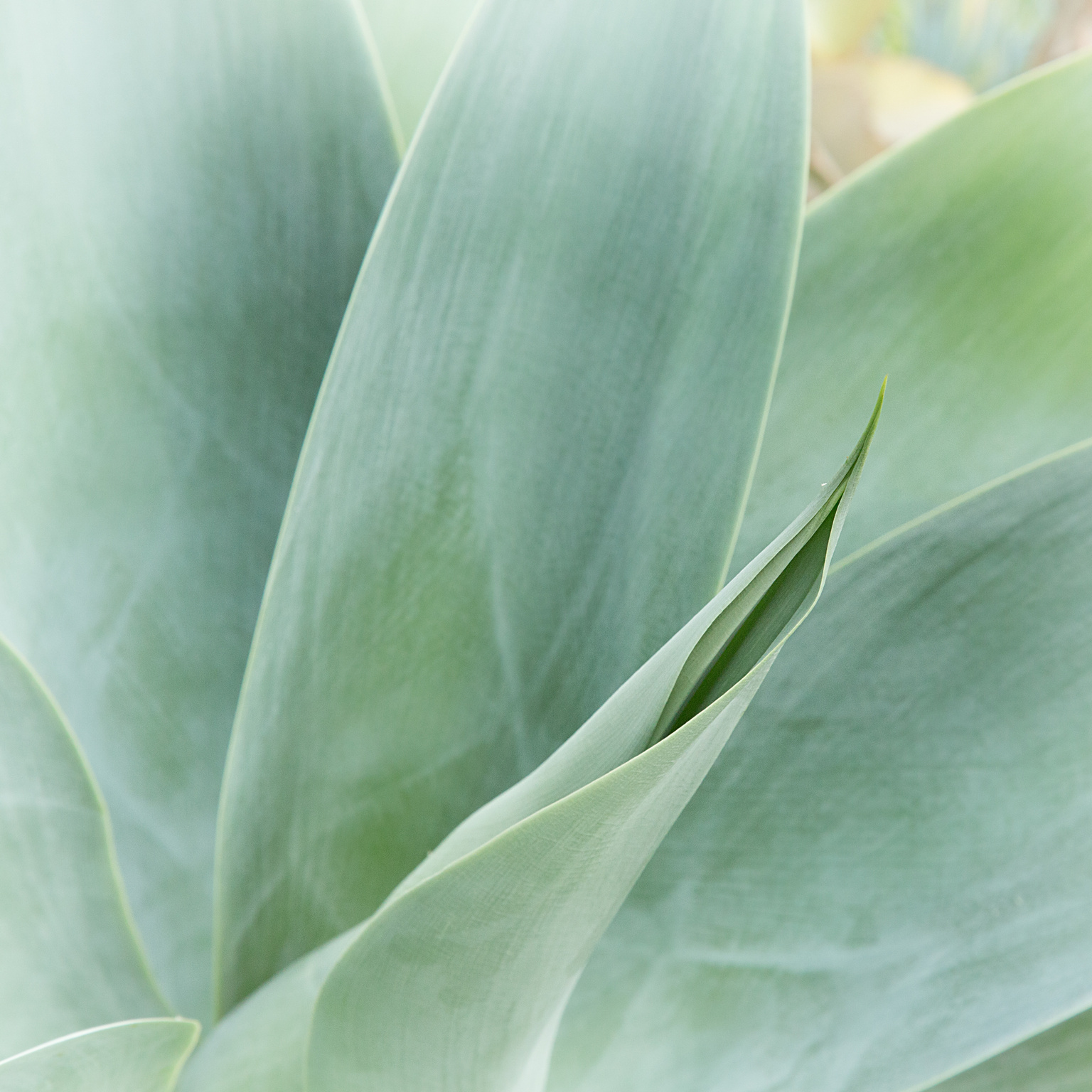 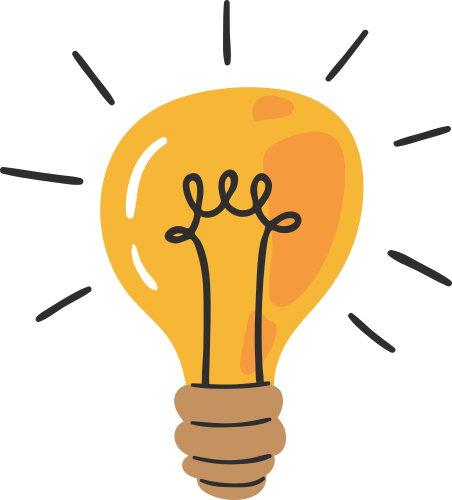 Quan sát Hình 13.2, 13.3
Em hãy cho biết An Dương Vương xây thành Cổ Loa và chế tạo nỏ Liên Châu nhằm mục đích gì?
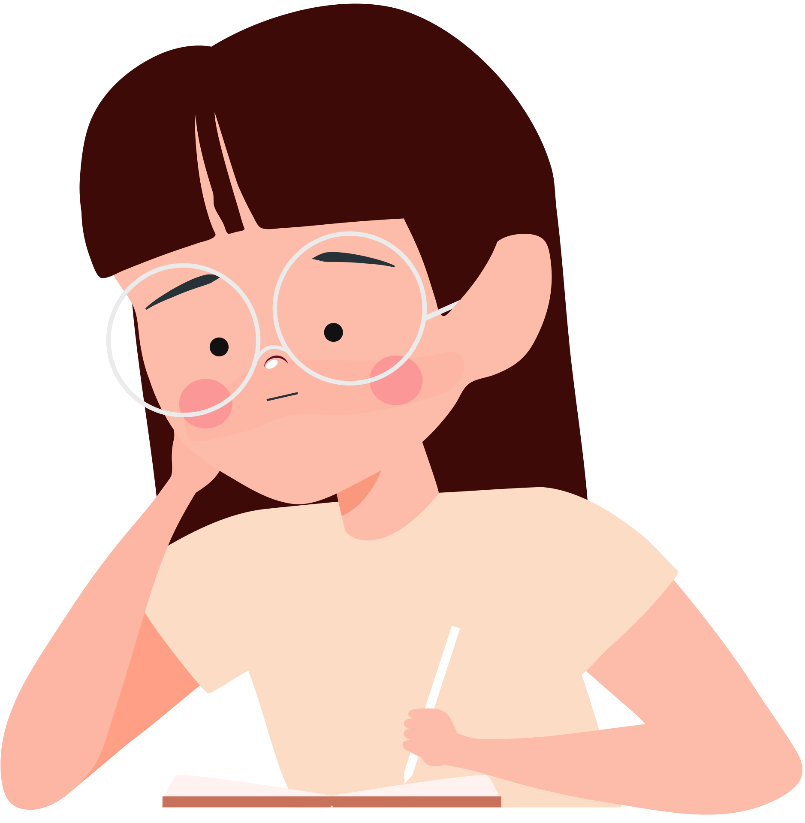 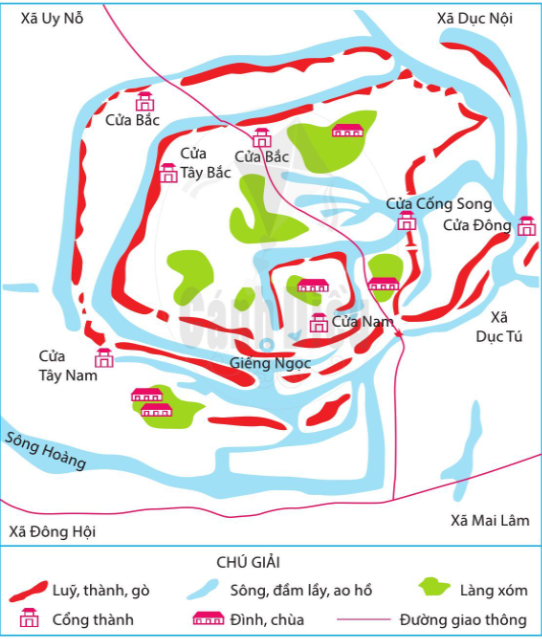 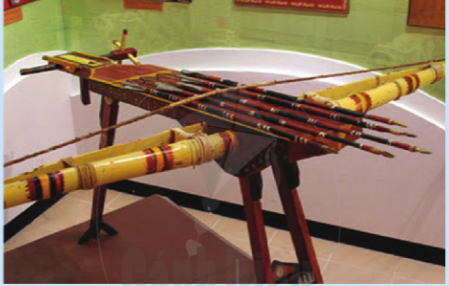 Sơ đồ thành Cổ Loa
Nỏ Liên Châu
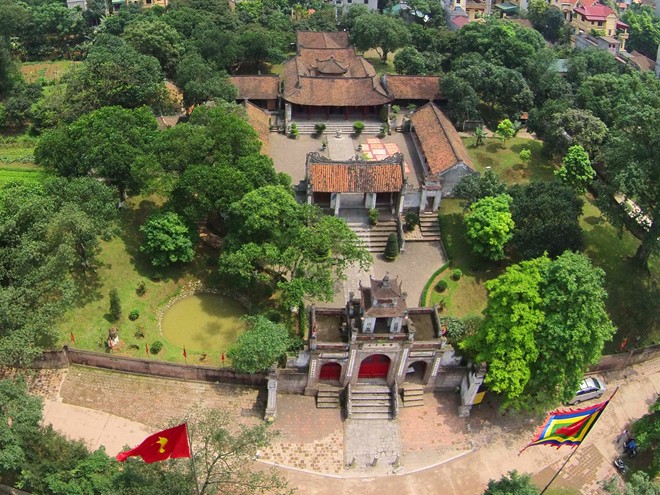 Thời Âu Lạc, người Việt tiếp tục đối mặt với âm mưu xâm lược của các triều đại phong kiến Trung Quốc. An Dương Vương đã cho xây thành Cổ Loa và chế tạo nỏ Liên Châu để phòng vệ.
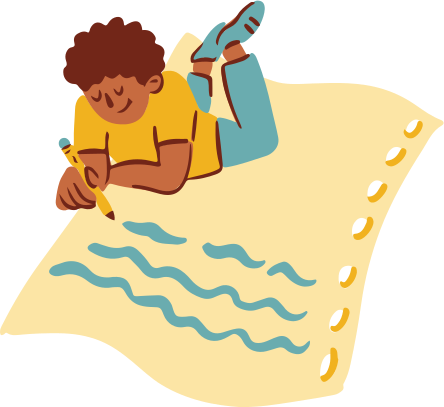 Thảo luận và trả lời câu hỏi
Vào Phiếu học tập số 1
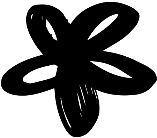 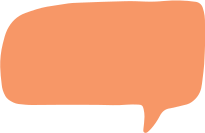 Vì sao thời Văn Lang tư liệu chủ yếu là công cụ trong khi thời Âu Lạc, tư liệu chủ yếu là vũ khí?
Nhóm 1
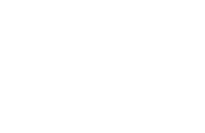 Em có nhận xét gì về kĩ thuật luyện kim và trình độ quân sự thời Âu Lạc?
Nhóm 2
Nêu điểm mới của tổ chức nhà nước Âu Lạc so với nhà nước Văn Lang
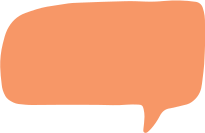 Nhóm 3
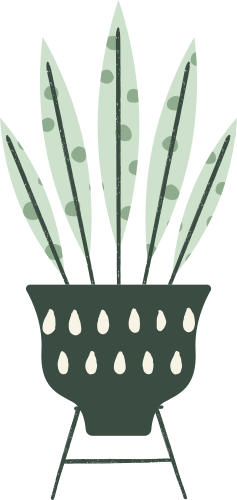 Thời Âu Lạc, tư liệu chủ yếu là vũ khí vì thường xuyên phải chống ngoại xâm, giữ nước nên tư liệu chủ yếu là vũ khí.
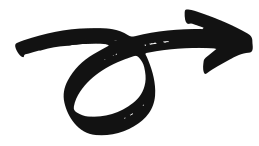 Kĩ thuật luyện kim và trình độ quân sự thời Âu Lạc đạt trình độ cao và tiến bộ hơn thời Văn Lang
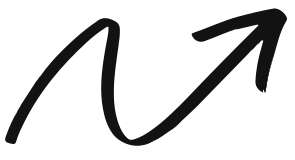 Thời Âu Lạc vua nắm mọi quyền hành trong việc trị nước, có quân đội và vũ khí tốt. Lãnh thổ mở rộng hơn, nước được chia thành nhiều bộ, dưới bộ là các chiếng chạ
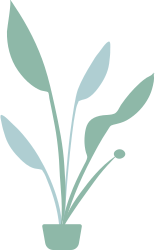 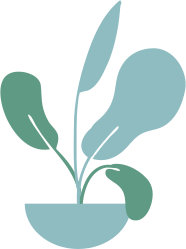 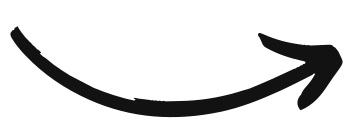 2. ĐỜI SỐNG VẬT CHẤT VÀ TINH THẦN
CỦA CƯ DÂN ÂU LẠC
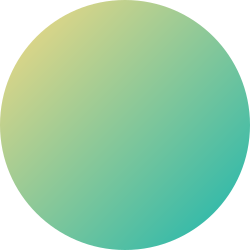 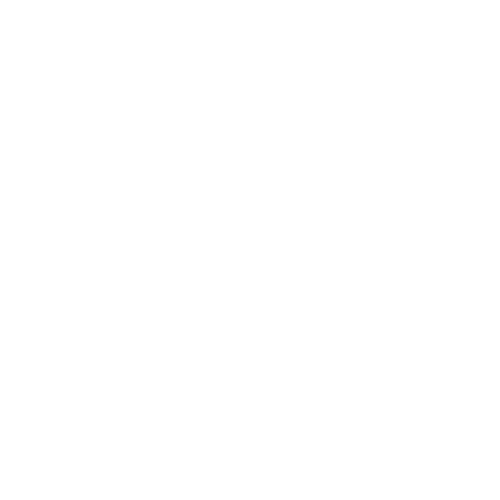 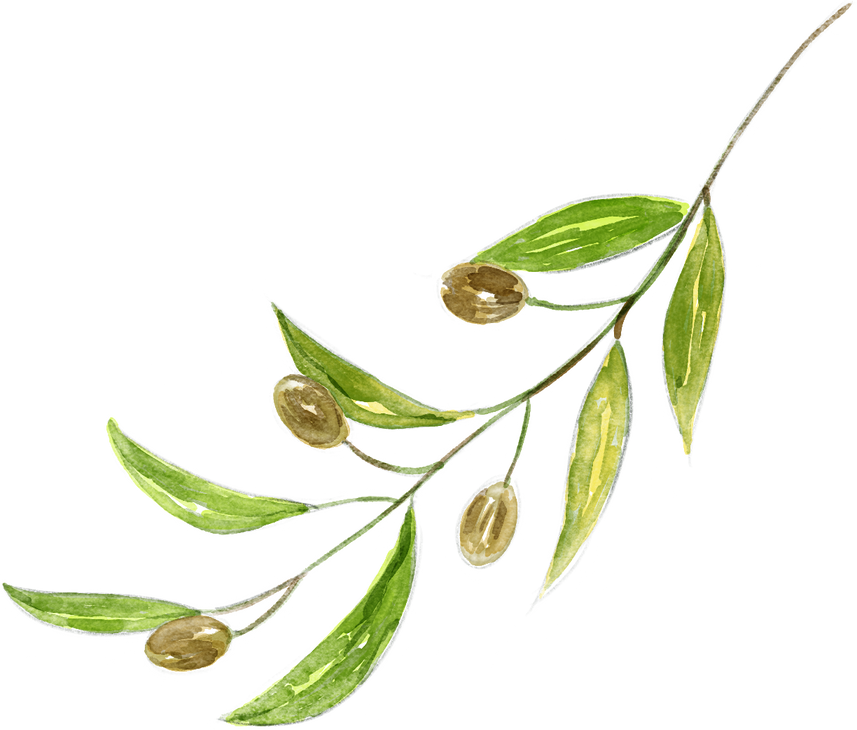 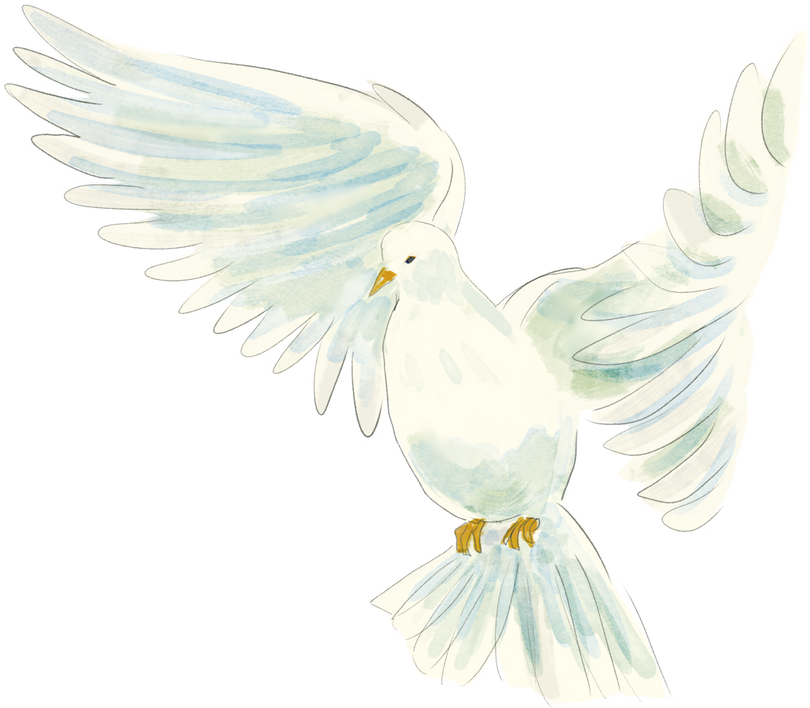 Thảo luận và trả lời câu hỏi
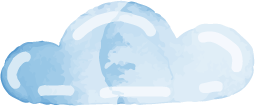 Nhóm 1
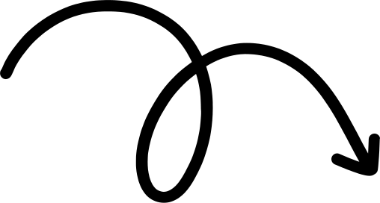 Trình bày đời sống vật chất chất của cư dân Âu Lạc
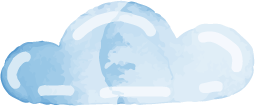 Nhóm 2
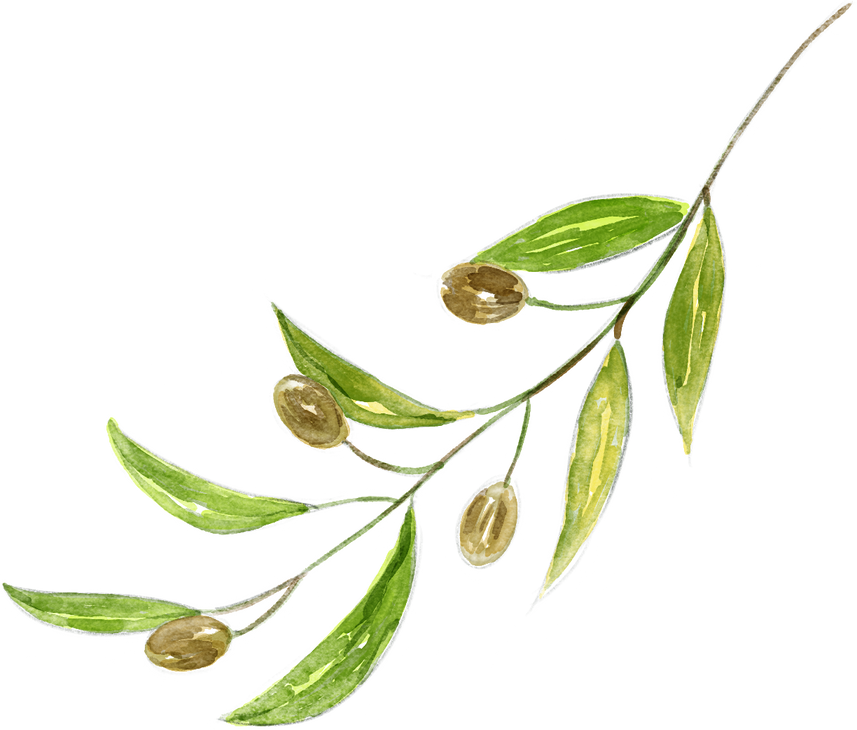 Trình bày đời sống tinh thần của cư dân Âu Lạc
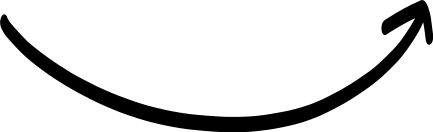 Đời sống vật chất của cư dân Âu Lạc
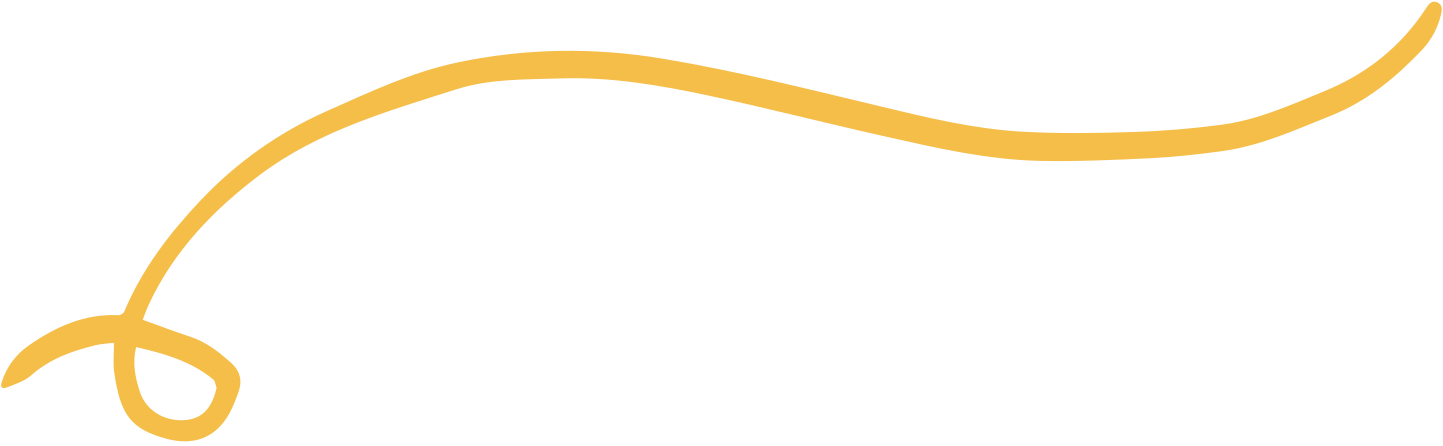 Đời sống tinh thần của cư dân Âu Lạc
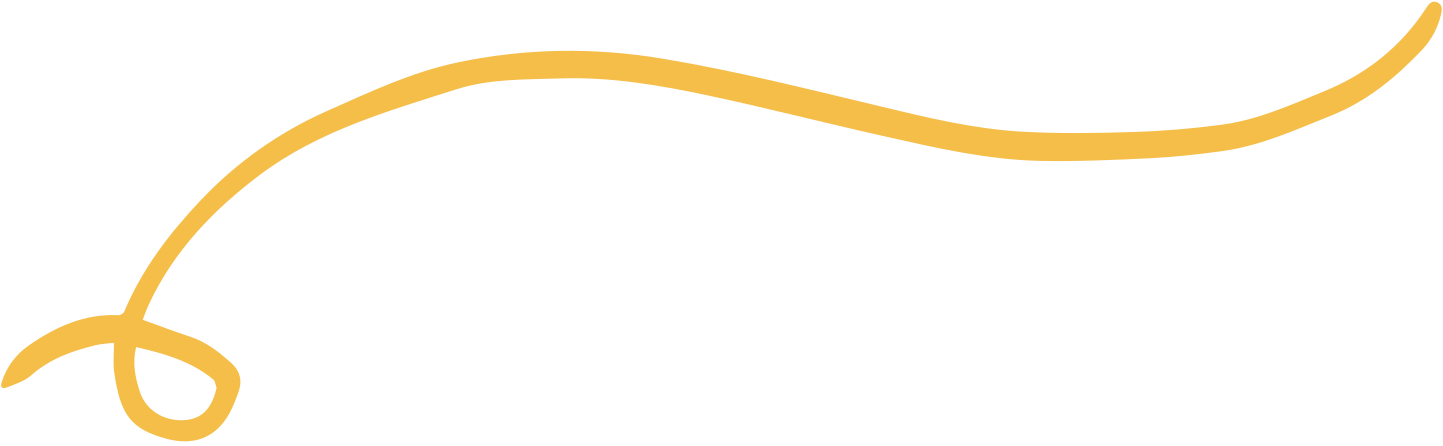 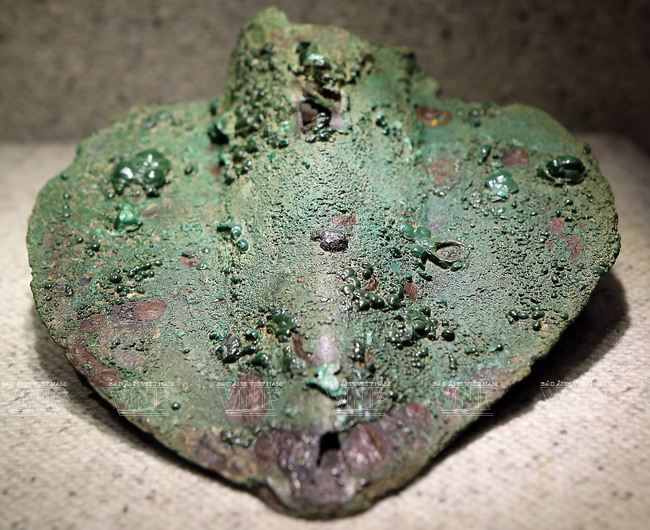 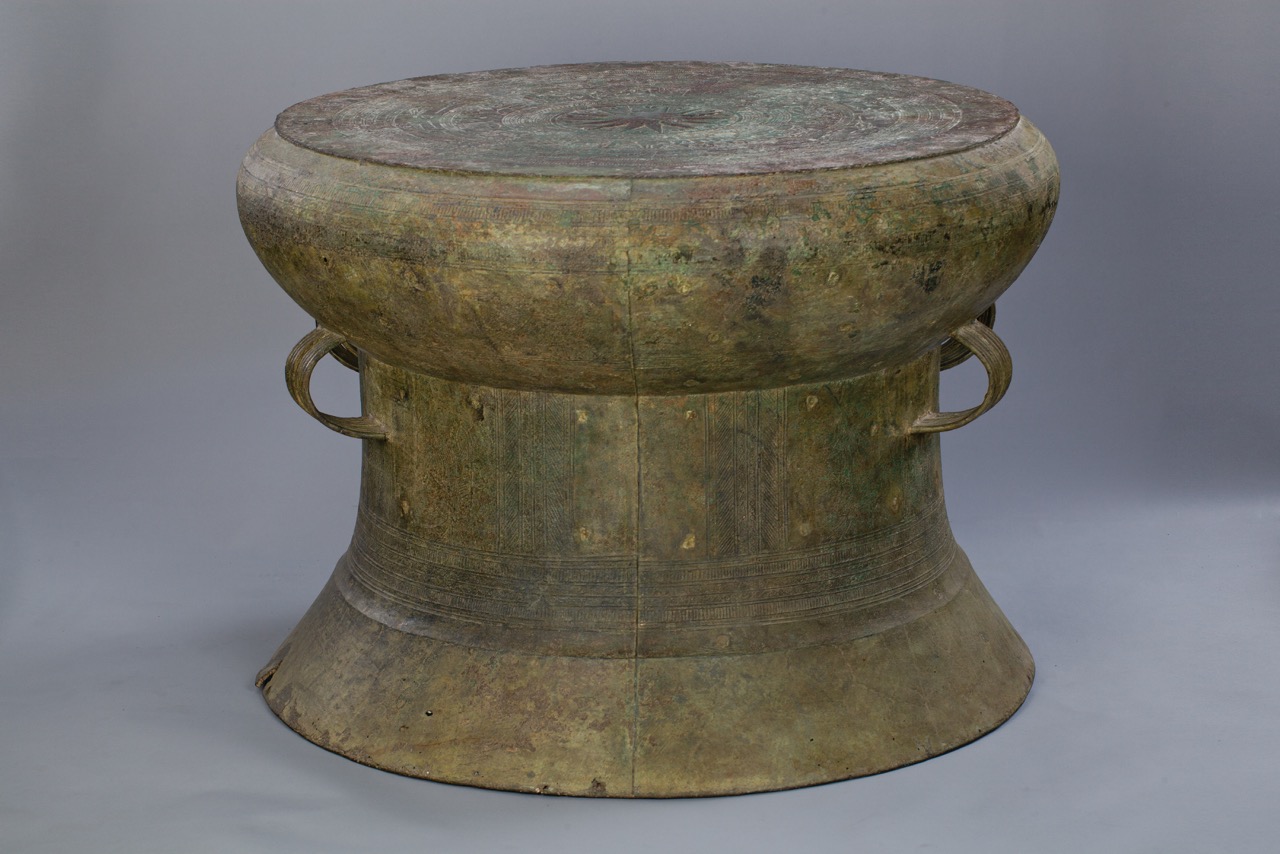 Lưỡi cày đồng Cổ Loa
Trống đồng Cổ Loa
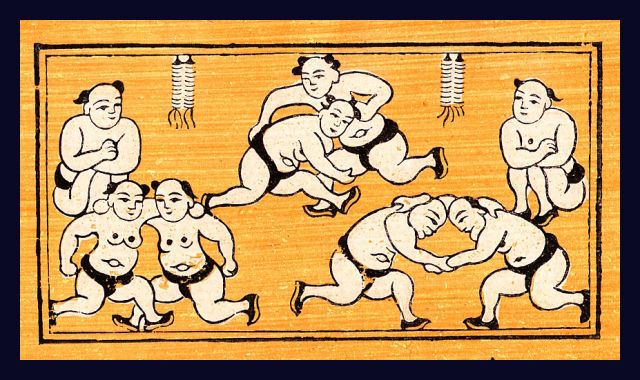 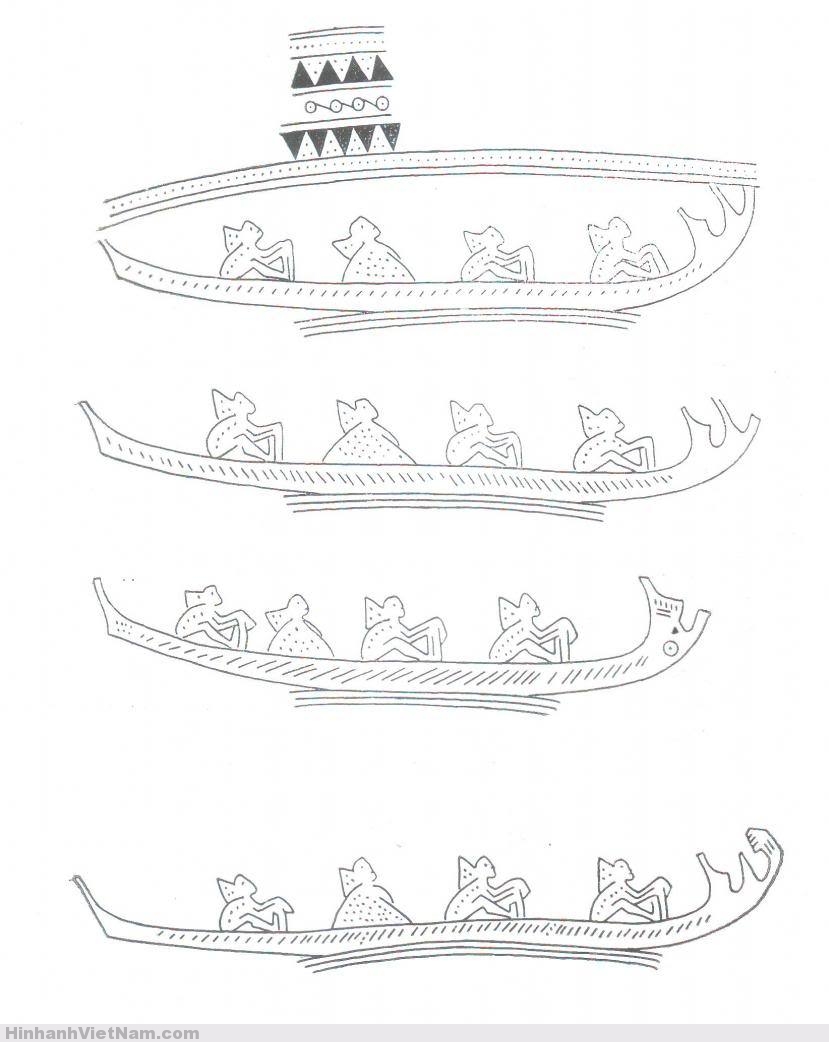 Đấu vật
Đua thuyền
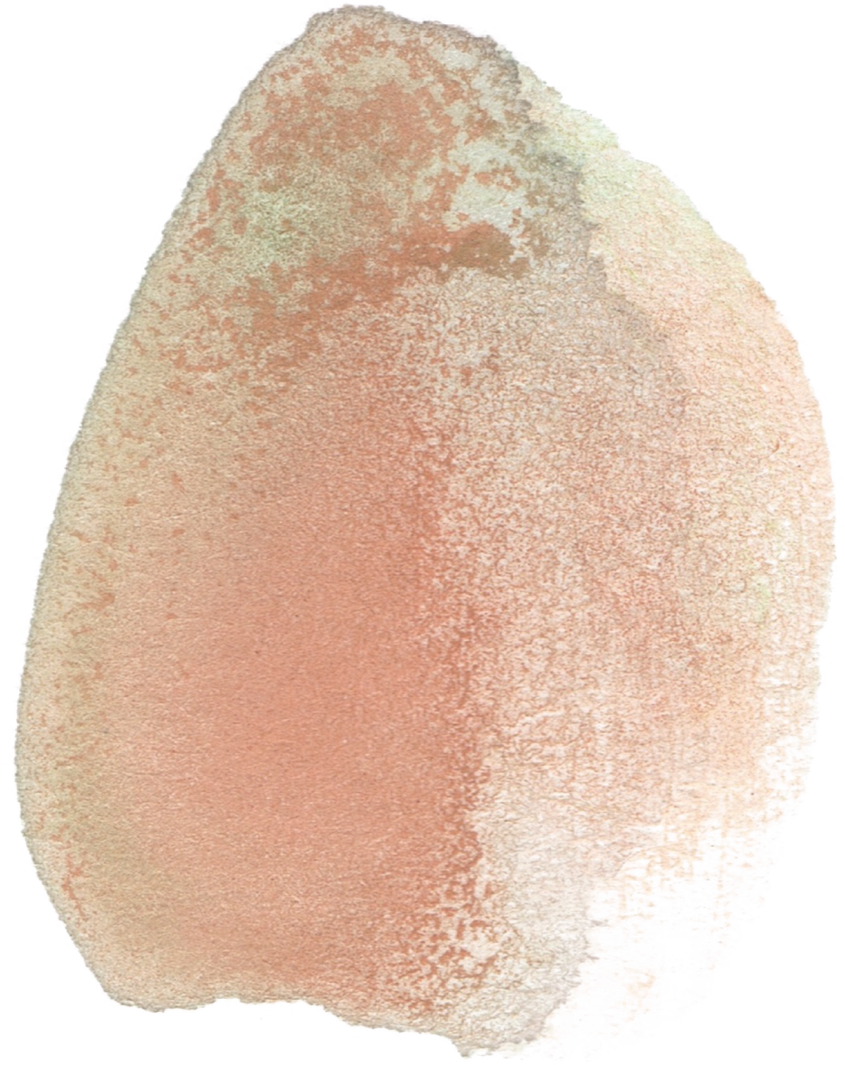 LUYỆN TẬP
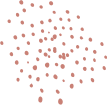 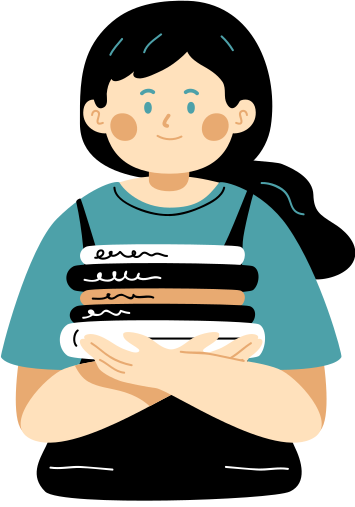 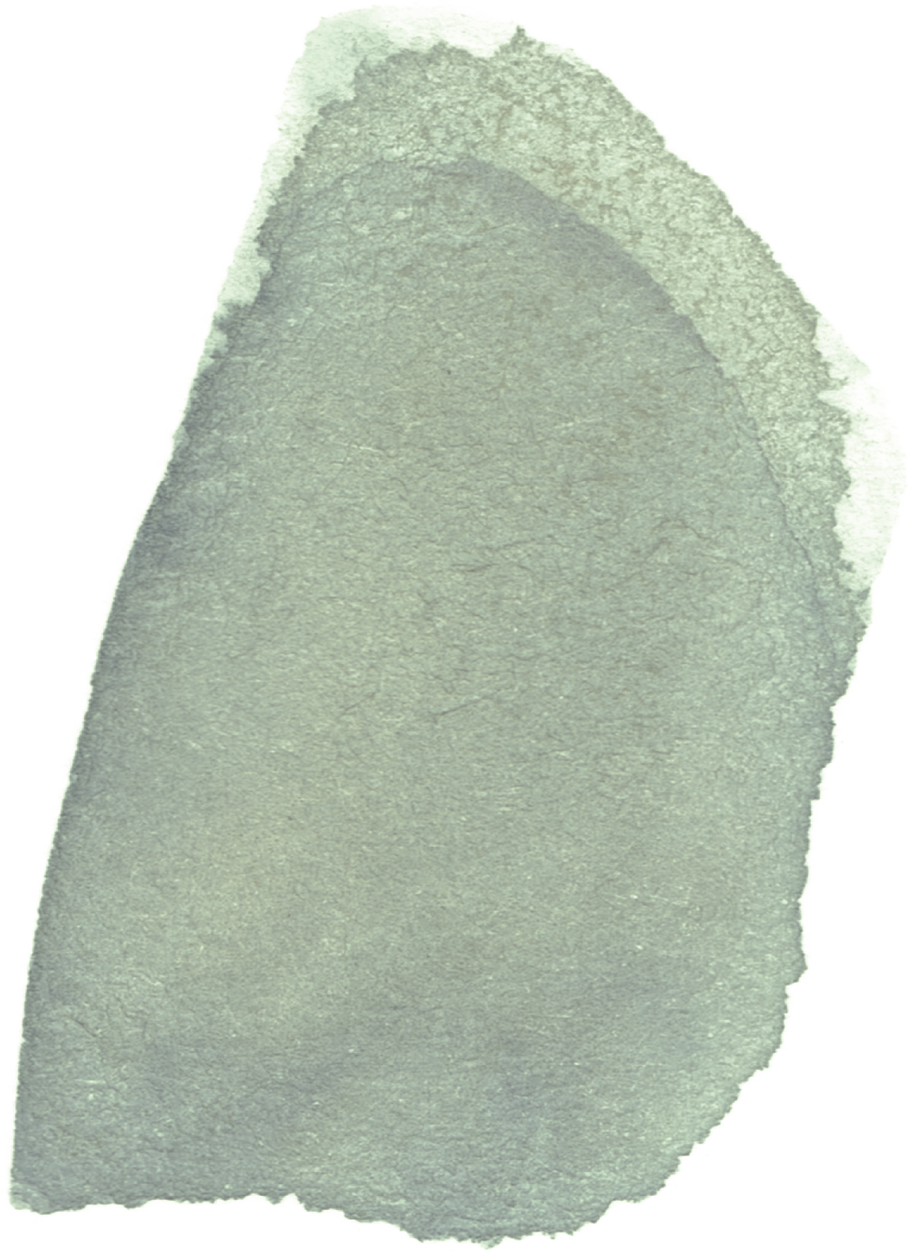 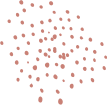 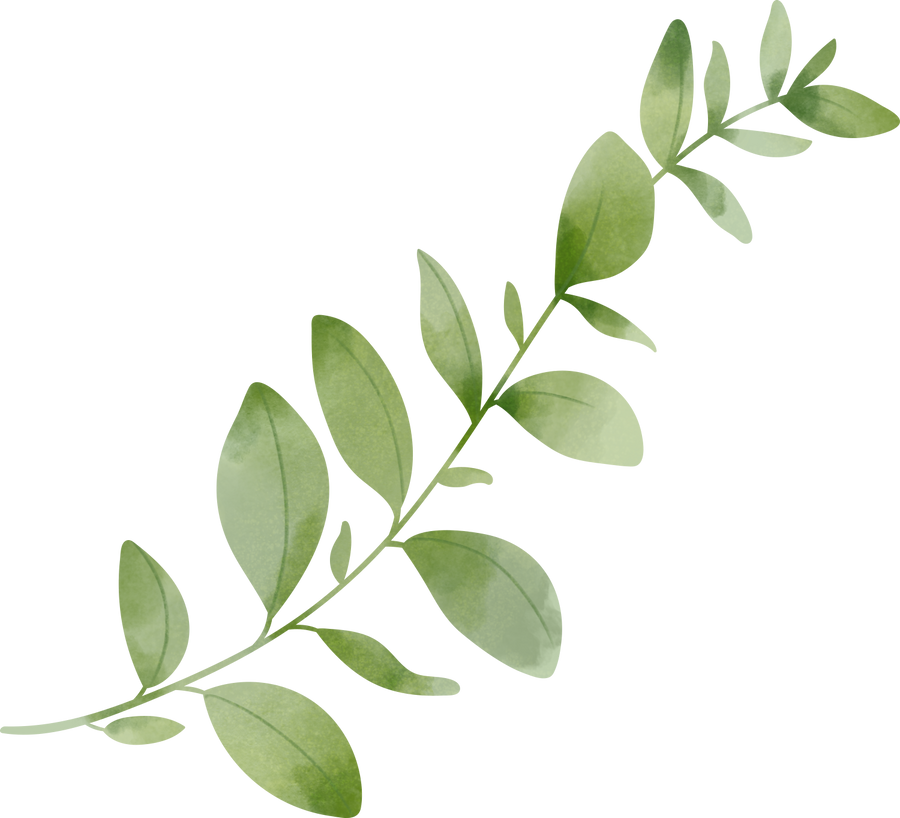 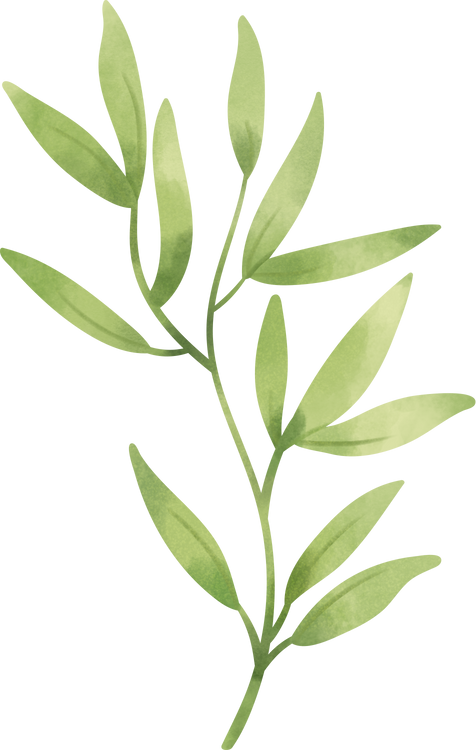 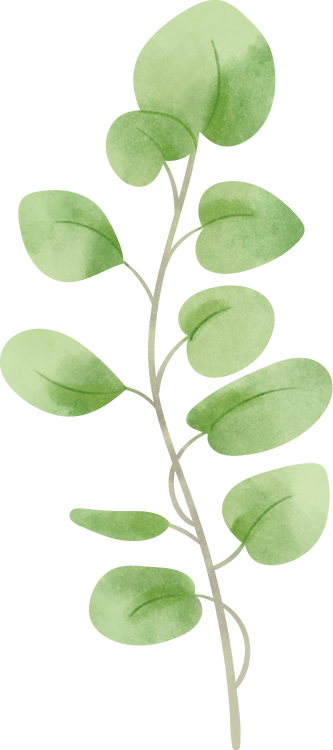 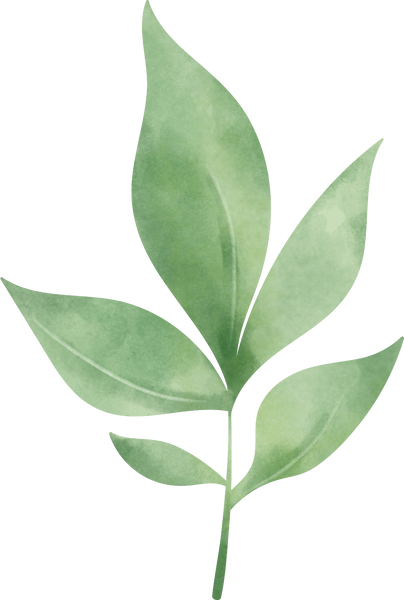 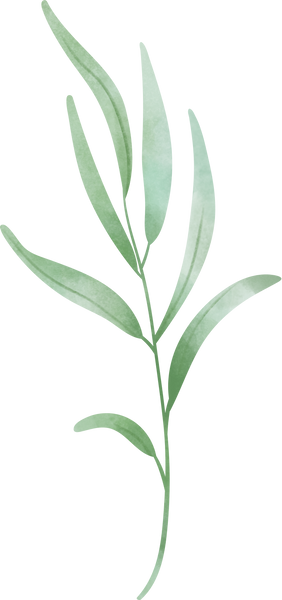 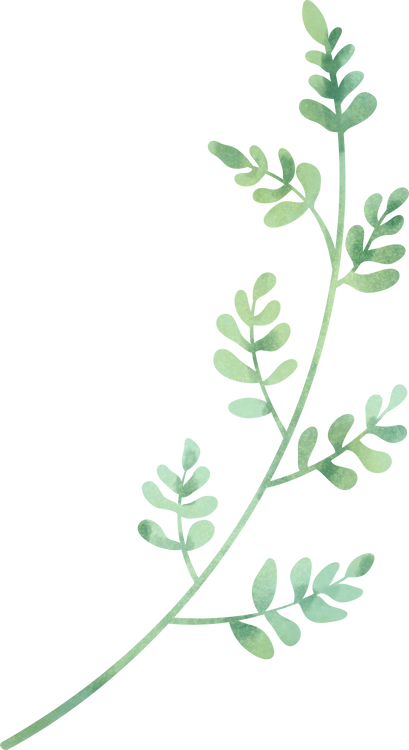 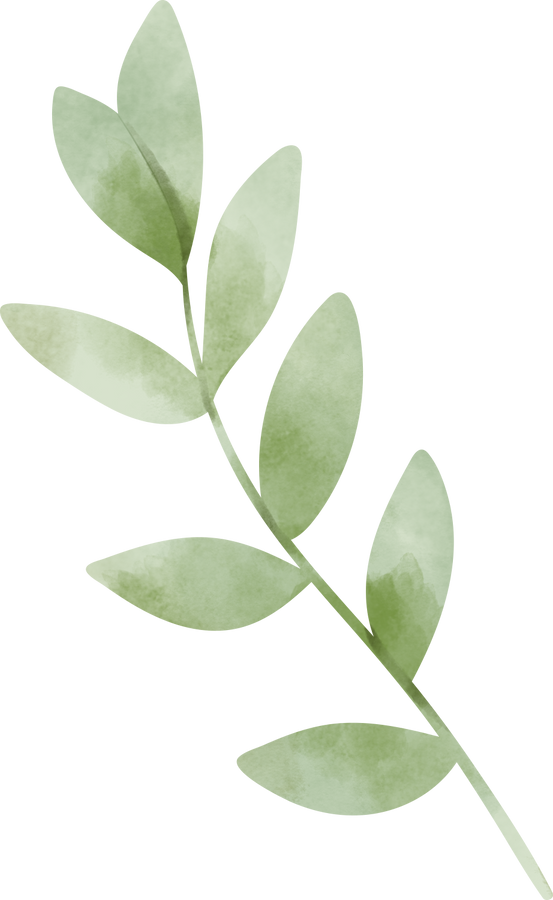 B. Bà Triệu
A. Hùng Vương
D. Hai Bà Trưng
C. Thục Phán
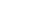 Ai là người lãnh đạo người Âu Việt và Lạc Việt 
đánh bại quân Tần, lập ra nhà nước Âu Lạc
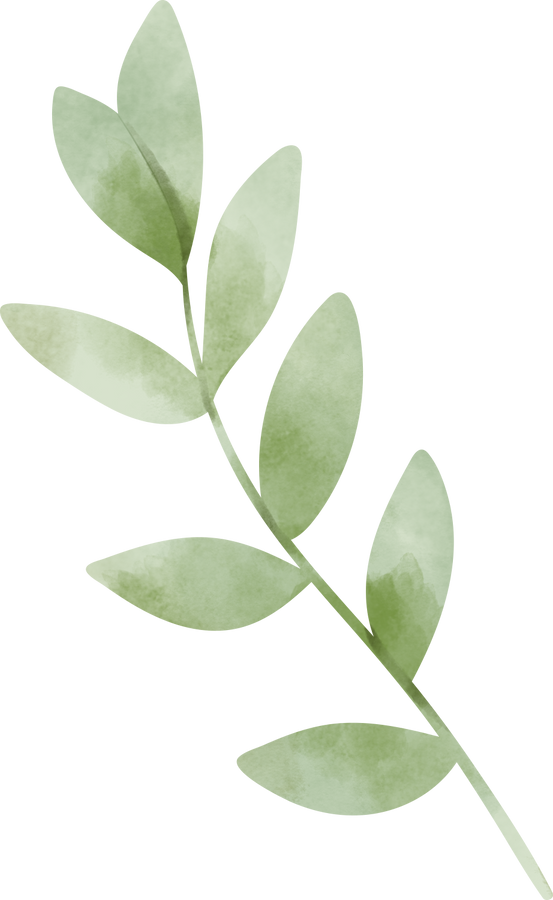 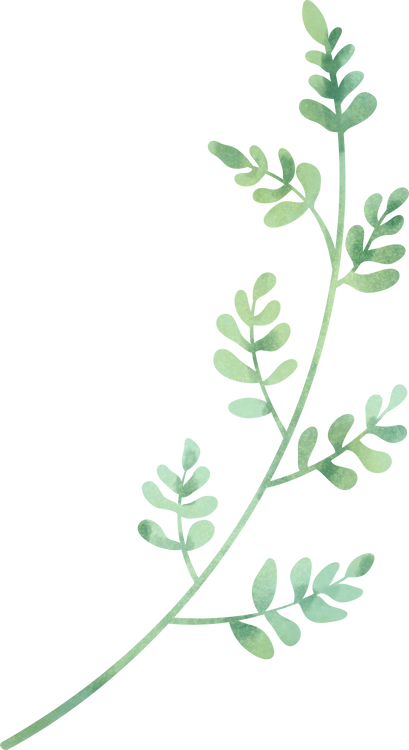 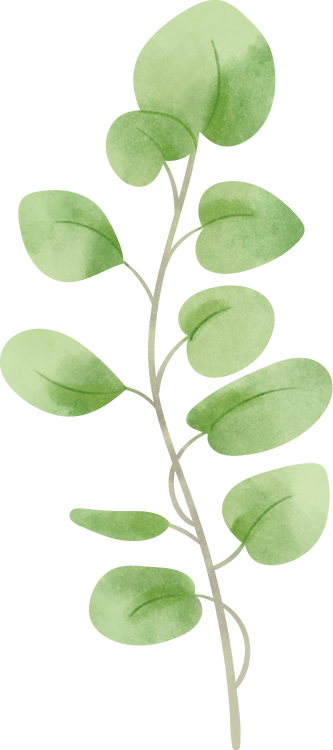 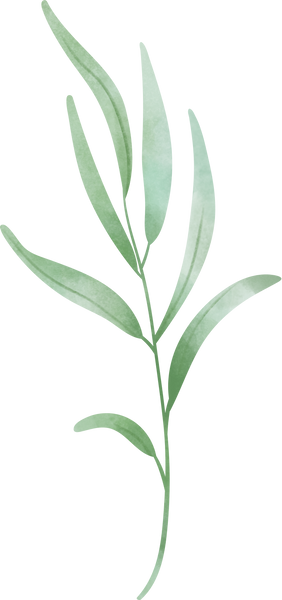 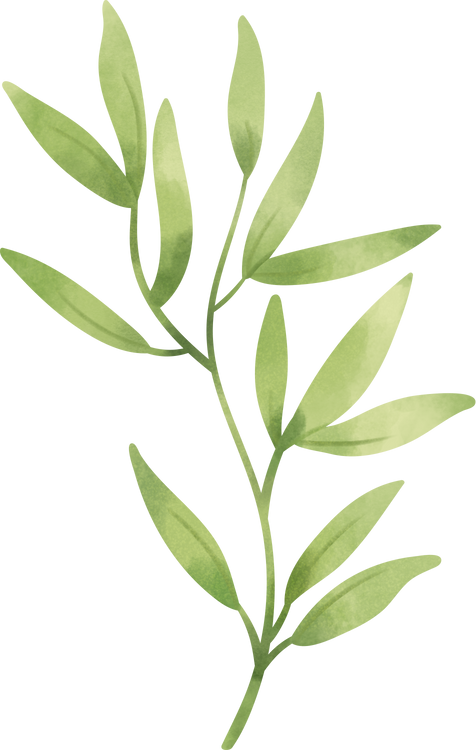 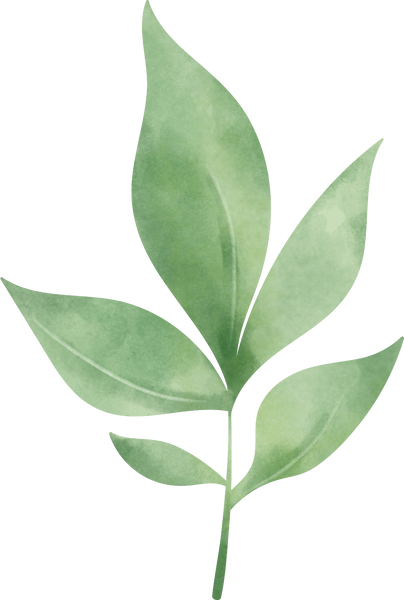 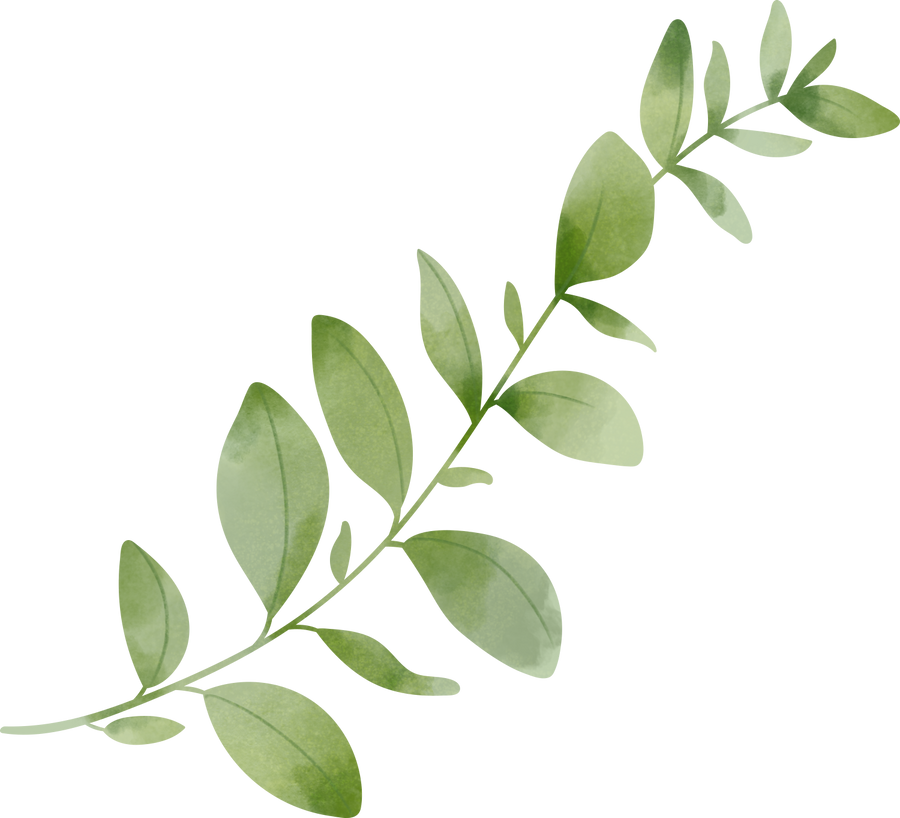 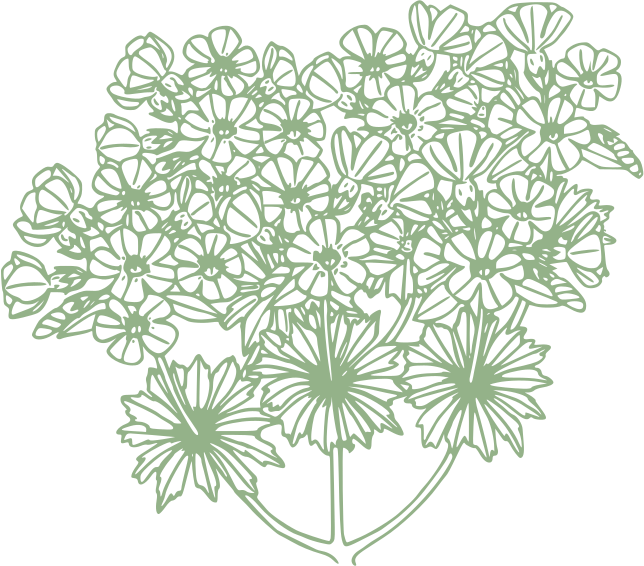 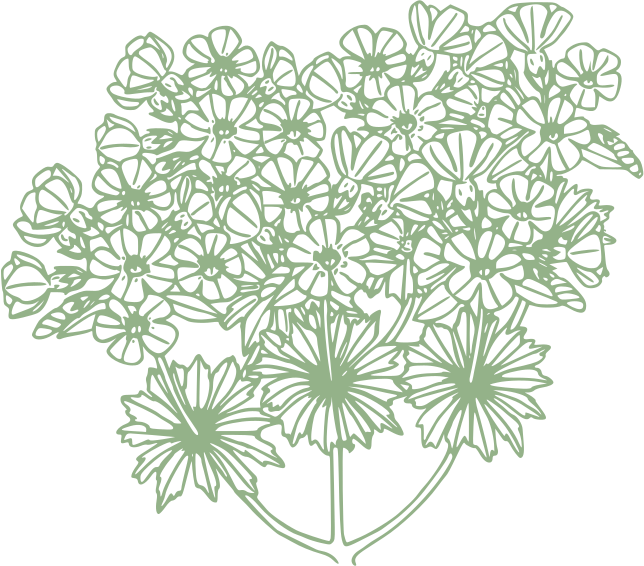 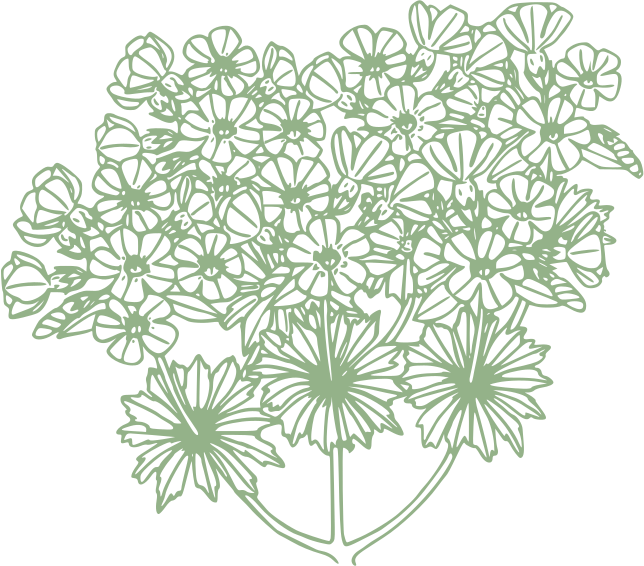 Nối ý ở cột trái với ý ở cột phải sao cho phù hợp
Thần Kim Quy
Thời Văn Lang
Sơn Tinh Thủy Tinh
Thánh Gióng
Mị Châu Trọng Thủy
Thời Âu Lạc
Bánh chưng bánh giày
Lập bảng so sánh về Nhà nước Văn Lang, Âu Lạc theo tiêu chí: thời gian ra đời, kinh đô, tổ chức nhà nước
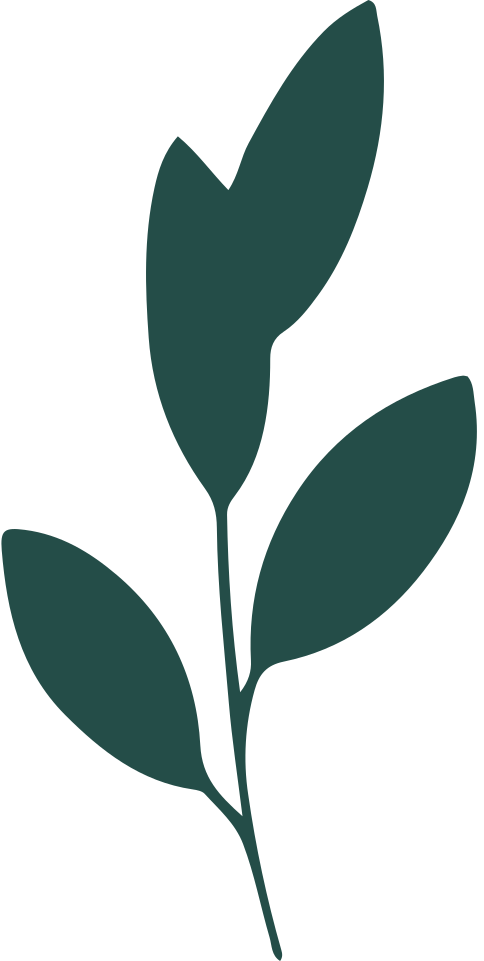 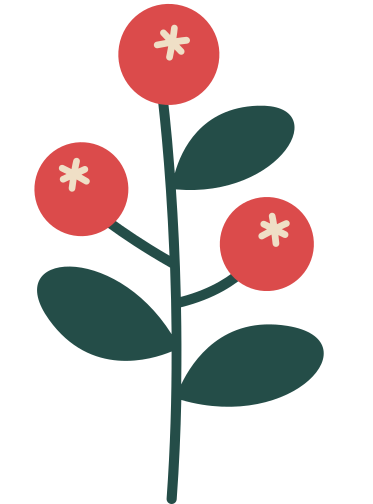 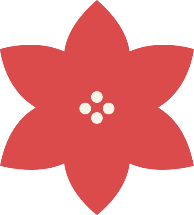 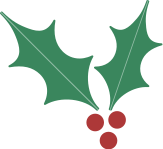 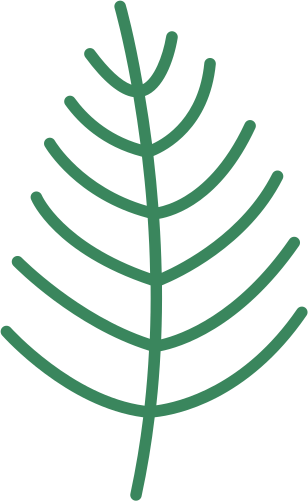 VẬN DỤNG
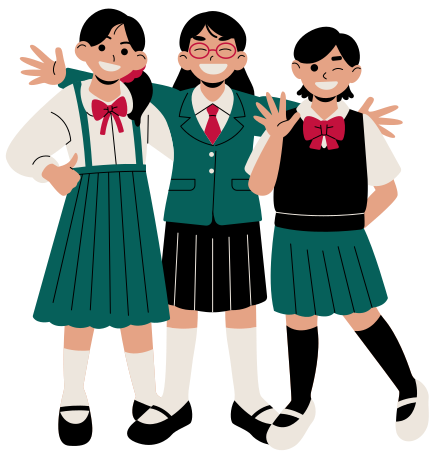 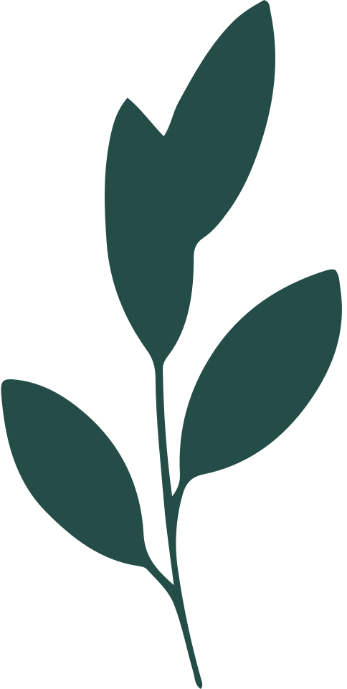 Từ truyền thuyết Con rồng cháu tiên, em hiểu thế nào về hai chữ “đồng bào” và truyền thống “tương thân tương ái” của người Việt?
“Đồng bào”: cùng chung một bào thai, xuất xứ từ truyền thuyết “Con Rồng cháu Tiên, các dân tộc trên lãnh thổ Việt Nam đều có cùng nguồn cội, anh em chung một nhà.
Truyền thống “tương thân tương ái” của người Việt Nam: giúp đỡ đồng bào, dân tộc trong lúc khó khăn, hoạn nạn.
Trong vai một hướng dẫn viên du lịch, 
em hãy giới thiệu về di tích thành Cổ Loa
Khu vực di tích thành Cổ Loa là một quần thể di tích, đó là: Đền Thục An Dương Vương, Giếng Ngọc, Am Bà Chúa, Đình Ngự Chiều Di Quy. Hội đền Cổ Loa tổ chức vào đầu xuân hàng năm, từng có câu rằng: “chết bỏ con cháu, sống không bỏ mùng sau Tháng Giêng”.
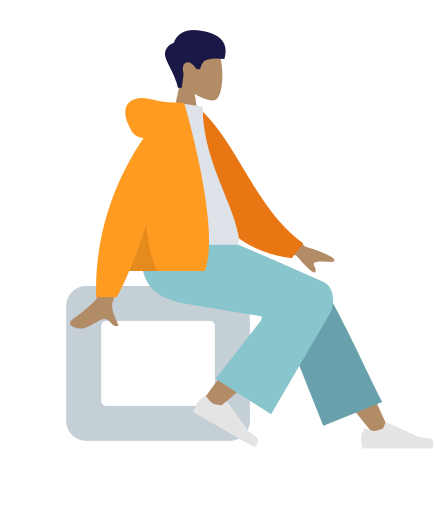 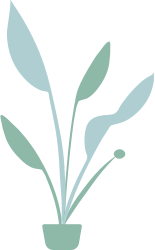 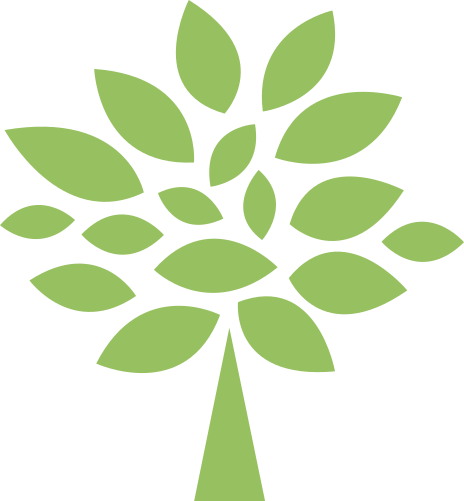 HƯỚNG DẪN VỀ NHÀ
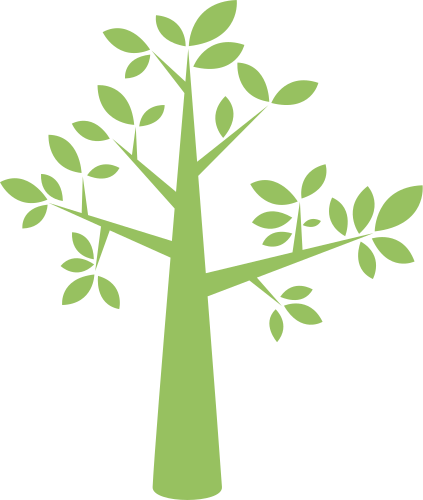 Làm bài tập Bài 13, Sách bài tập
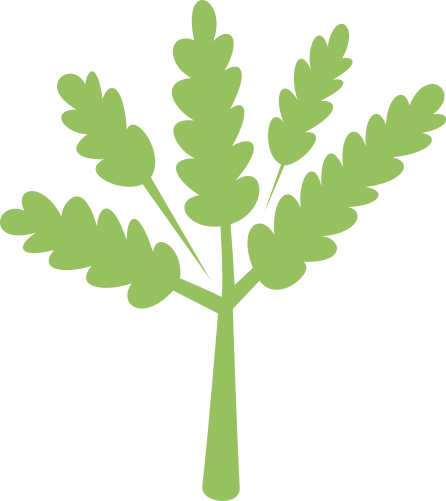 Đọc trước Bài 14, SGK trang 67
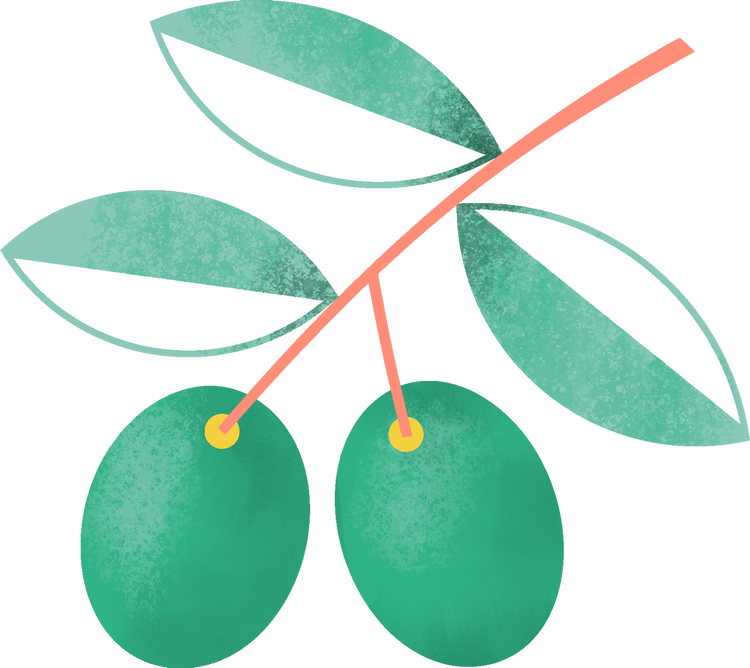 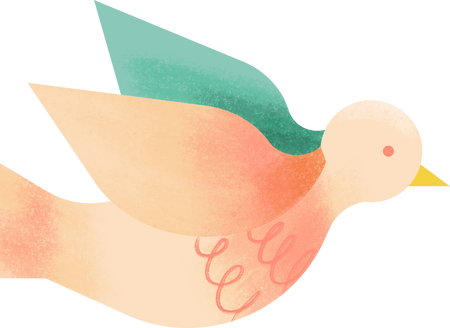 CẢM ƠN CÁC EM
ĐÃ LẮNG NGHE BÀI GIẢNG!
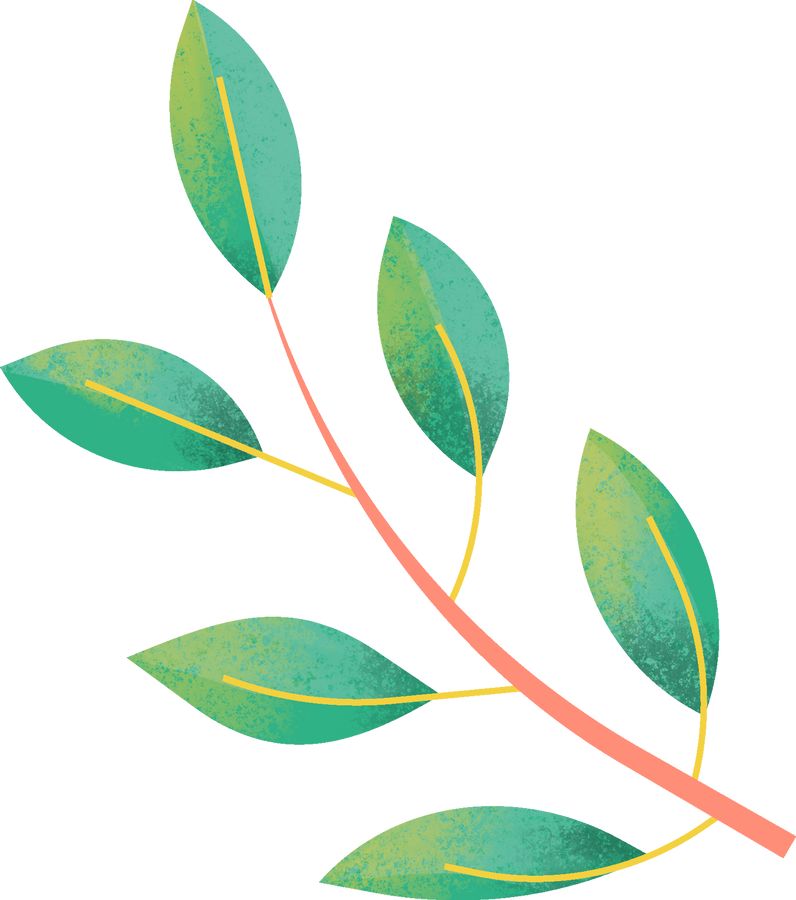